R1.01 - Initiation au développement
A. Casali
Plan
Info diverses 
C’est quoi un algo ? 
Premiers exemples 
Types d’action 
Schéma alternatif
Schéma alternatif en cascade
Schéma de choix
Expression logique complexe
A. Info diverses
A.1 Contact Informaix
https://discord.gg/chqTEBhzsC
A.2 Journée du sport
https://iut.univ-amu.fr/fr/actualites/journee-sport-iut
A. Info diverses
A.3 Ma personne
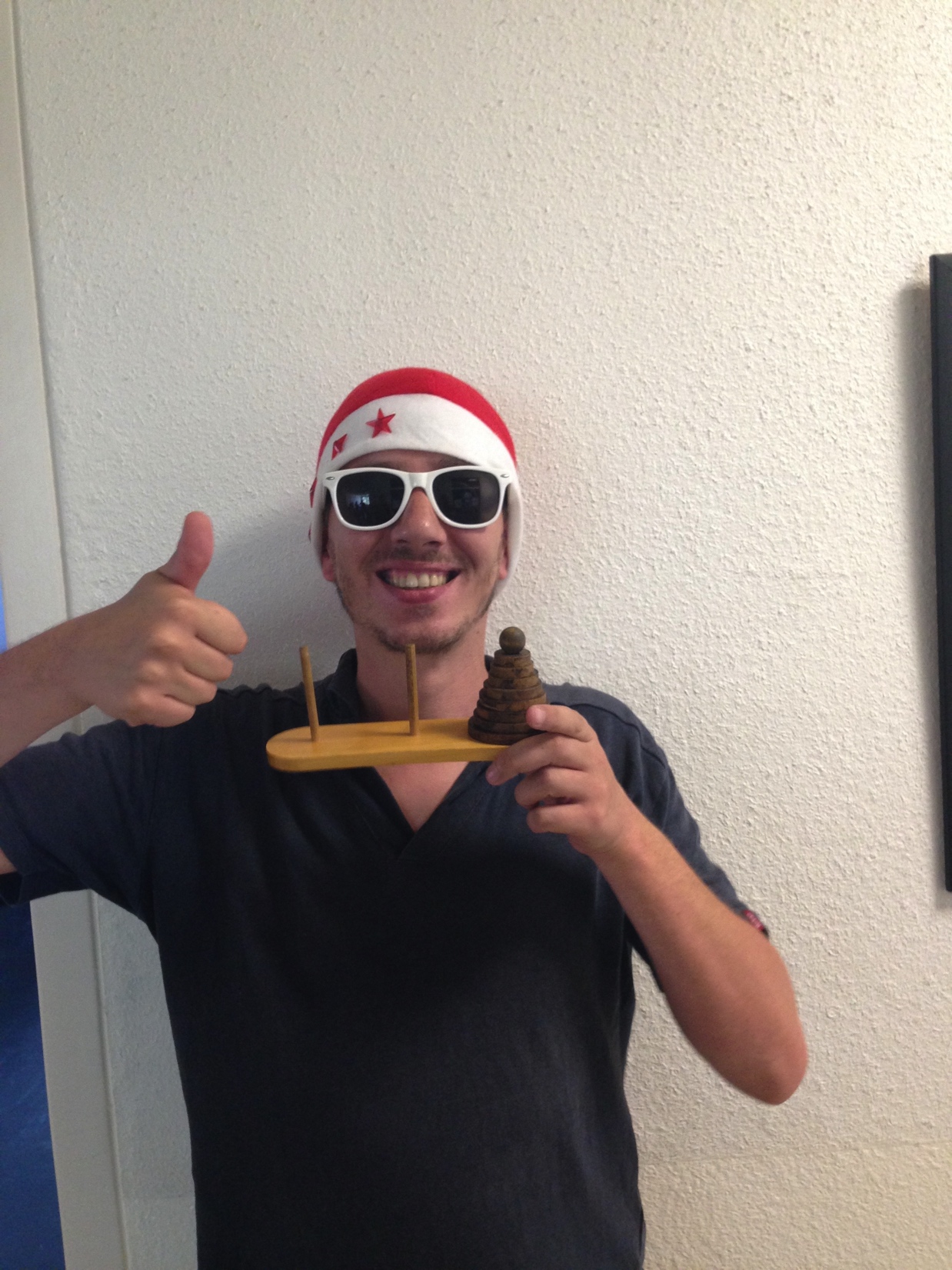 Site web : ens.casali.me
Mail : alain.casali@univ-amu.fr
Discord :  https://discord.gg/apDPpk5RSe
Voir section #règles pour vous nommer
Nommage pas correct => ban (temp / définitif)
A.4 Discord du Dept
https://discord.gg/YfVCKP6yf3
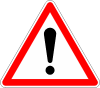 Pensez à bien vous nommer  (les règles de nommage sont les mêmes que celles de mon discord).
A.5 Qu’est ce qui ne va pas si vous voyez :
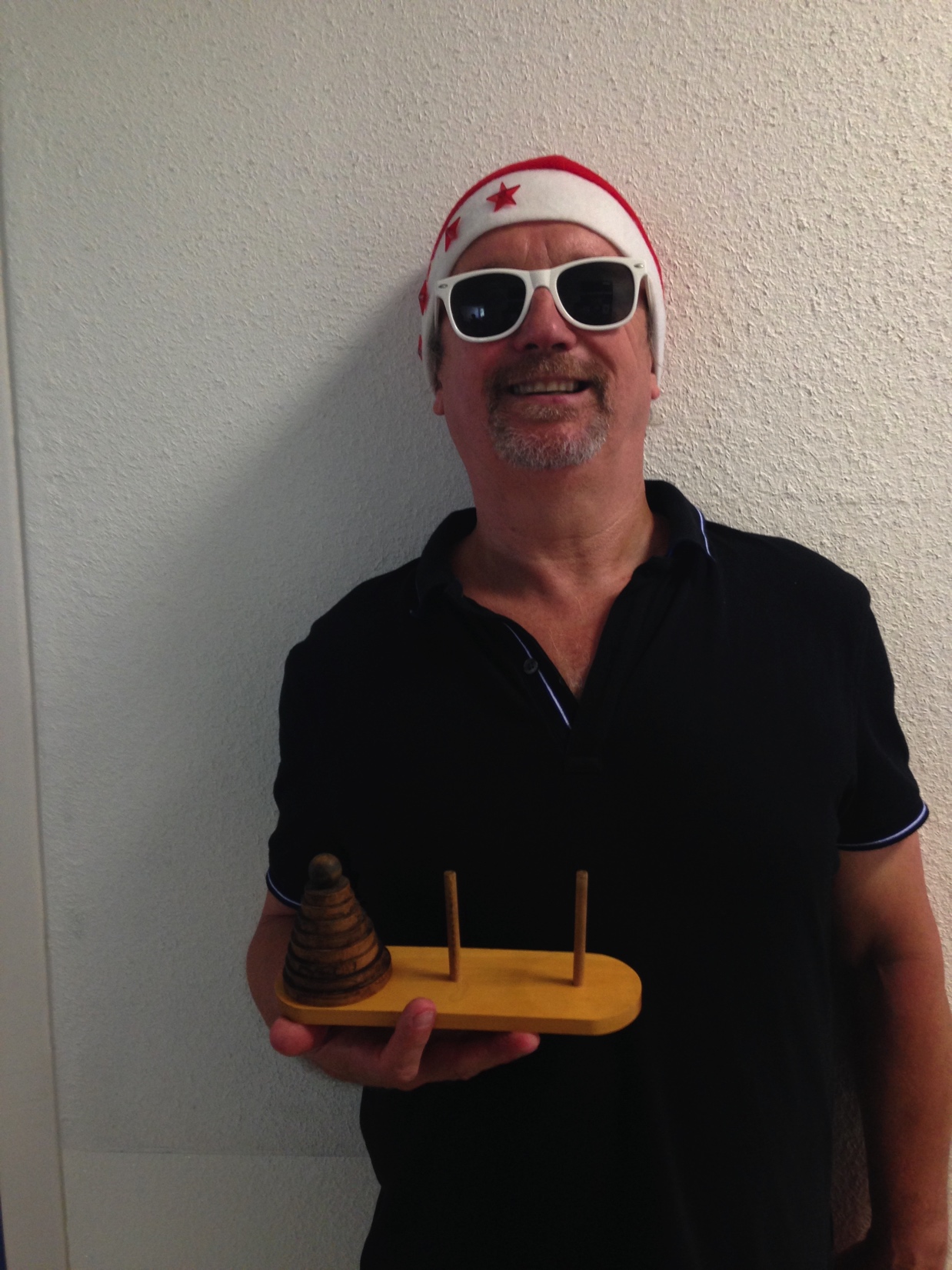 Tout va bien, c’est Marc Laporte
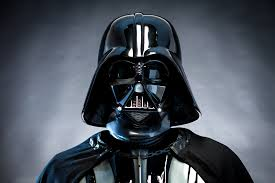 Appeler Obi Wan Kenobi
A. Info diverses
A.6 Planning
Disponible : http://ens.casali.me/category/r1-01-init-dev/r1-01-planning/
A.7 Qui va vous faire cours
Amphi : moi
TD /TP : 
CDD LRU : Rim Jouini
MCF : Khader Betari
CEA :
A. Info diverses
A.7 Notation – temporaire
Coef : ~ 20% sur le S1
Dans la ressource (matière) : 
Minitest : bonus / malus;
Test#1 : coef 1;
Test#2 : coef 1;
SAE#1 : coef 0,25;
SAE#2 : coef 0,25;
A.8 Minitest & test
Un mini test c’est quoi ?
Où les trouver : https://ens.casali.me/category/r1-01-init-dev/r1-01-mini-tests/
Un mini test comment ça fonctionne ? 
Date des tests;
Cheat Code!!
A. Info diverses
A.9 Division de la ressource en 2 parties
Partie algorithmique;
Partie programmation.
A.10 Tuteurat (si besoin)
Quand : le soir 17h45 -> 18h45
Par qui : les 2A
A.11 VDI
m-vdi-etu-ha.univ-amu.fr
A. Info diverses
A.12 Question sur les amphis
Chaque étudiant doit préparer 5 Questions et 5 réponses (à ses questions)  sur l’amphi précédant; 
C’est un autre étudiant qui répond à ses questions (bonus 0.1 / bonne réponse)
Si un des étudiant nommé est absent => moins 0.1 sur la moyenne;
On itère jusqu’à avoir toutes les bonnes réponses
Cheat Code!!
=> la durée des amphis est de ~~1h45 (1h30 programmée)
A.13 Ressources (magasine) en ligne
Ent => BU
Vos ressources documentaires
Ressources électroniques de A à Z
Rechercher « Diamond Éditions »
Accès par magasine
A. Info diverses
A.14 Youtube Game
Micode : https://www.youtube.com/@Micode ou https://www.youtube.com/@Underscore_
Adrien D :  https://www.youtube.com/@AdrienLinuxtricks
A.15 Quel matériel choisir ?
Aucune idée de vos besoins personnels;
Essayer d’avoir un ordi qui va durer
A.15 Quels livres choisir pour faire d’autres exercices ?
N’importe quel livre en informatique, sur n’importe quel langage (il faut savoir passer d’un langage de prog à un autre);
Attention au niveau de certains livres
Plan
Info diverses 
C’est quoi un algo ? 
Premiers exemples 
Types d’action 
Schéma alternatif
Schéma alternatif en cascade
Schéma de choix
Expression logique complexe
B. C’est quoi un algo ?
(voir  fr.wikipedia.org/wiki/Algorithmique)
B.1 Origine des mots
Sourcer les infos, c’est important
XIIIème siècle, de la traduction en latin d'un mémoire  de Mohammed Ibn Musa Abu Djefar (IXème siècle) dit
Al-Khuwarismi
(voir  fr.wikipedia.org/wiki/Al-Khuwarizmi)
B.2 Définition
Séquence d'opérations visant à la résolution d'un problème en un temps fini  (mentionner la condition d'arrêt)
B. Définition
(voir  fr.wikipedia.org/wiki/Algorithmique)
B.3 Mon problème
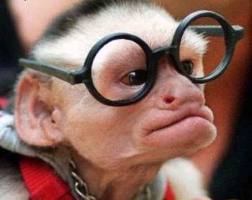 Votre capacité de réflexion : 




Exemple(s) : 





~~ 50% des étudiants n’ont pas la moyenne au test de positionnement de maths :’(
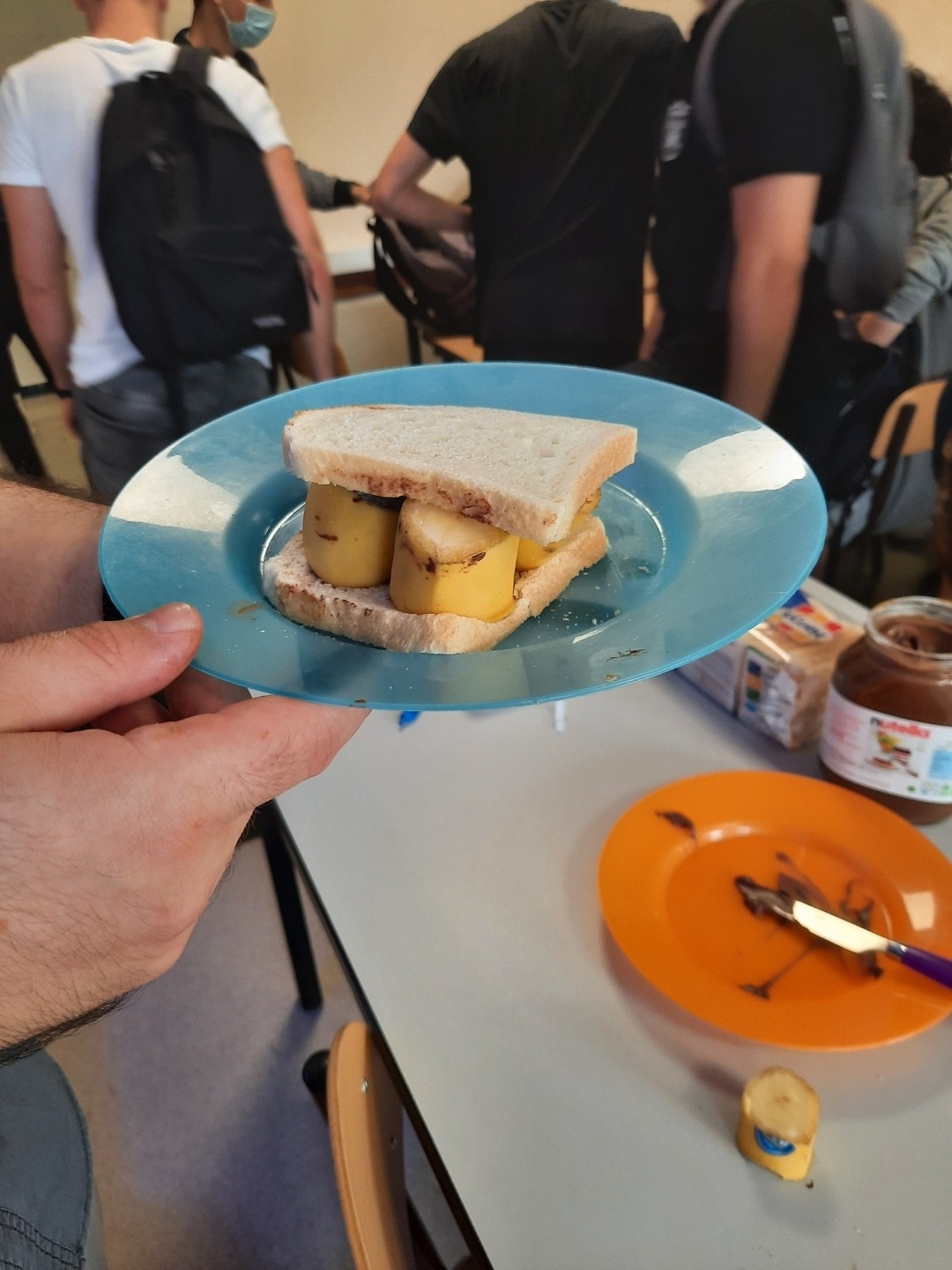 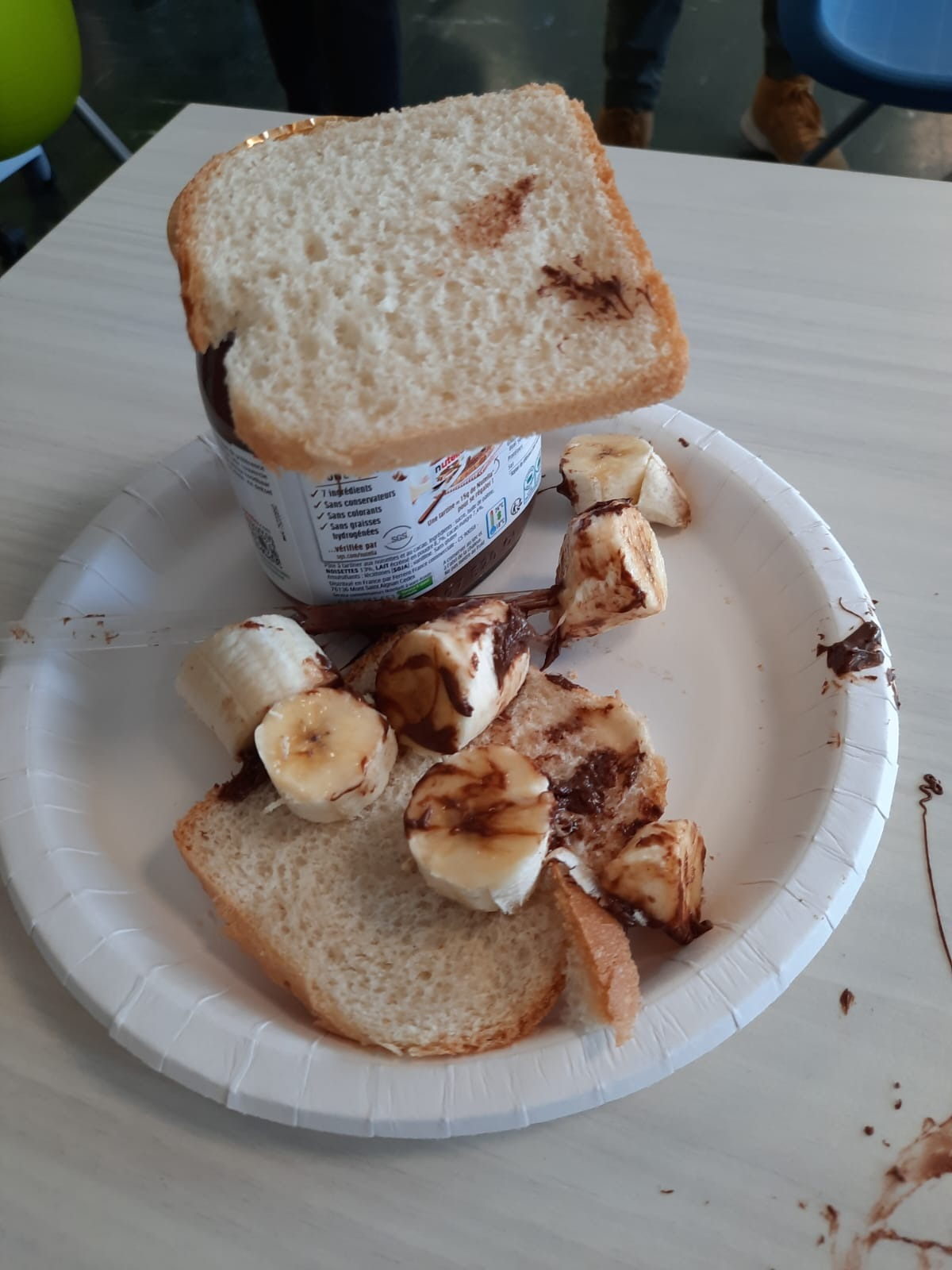 Plan
Info diverses 
C’est quoi un algo ? 
Premiers exemples 
Types d’action 
Schéma alternatif
Schéma alternatif en cascade
Schéma de choix
Expression logique complexe
C. Premiers exemples
C.1 Faire un sandwich choco-banane
Humain : tartiner une tranche de pain avec du Nutella sur une face;
Ordinateur : 
Ai-je du pain ? 
Si non en acheter … 
Si oui, aller au point suivant;
Ai-je du Nutella ?
Si non en acheter … 
Si oui, aller au point suivant;
Ai-je des bananes ? 
Si non en acheter … 
Si oui, aller au point suivant;

Tant que (1, 2 & 3) ne sont pas satisfait rester ici!
Si l’opercule du Nutella est fermé
L’ouvrir avec un couteau 
Répartir uniformément le Nutella sur une face d’une tranche de pain;
…
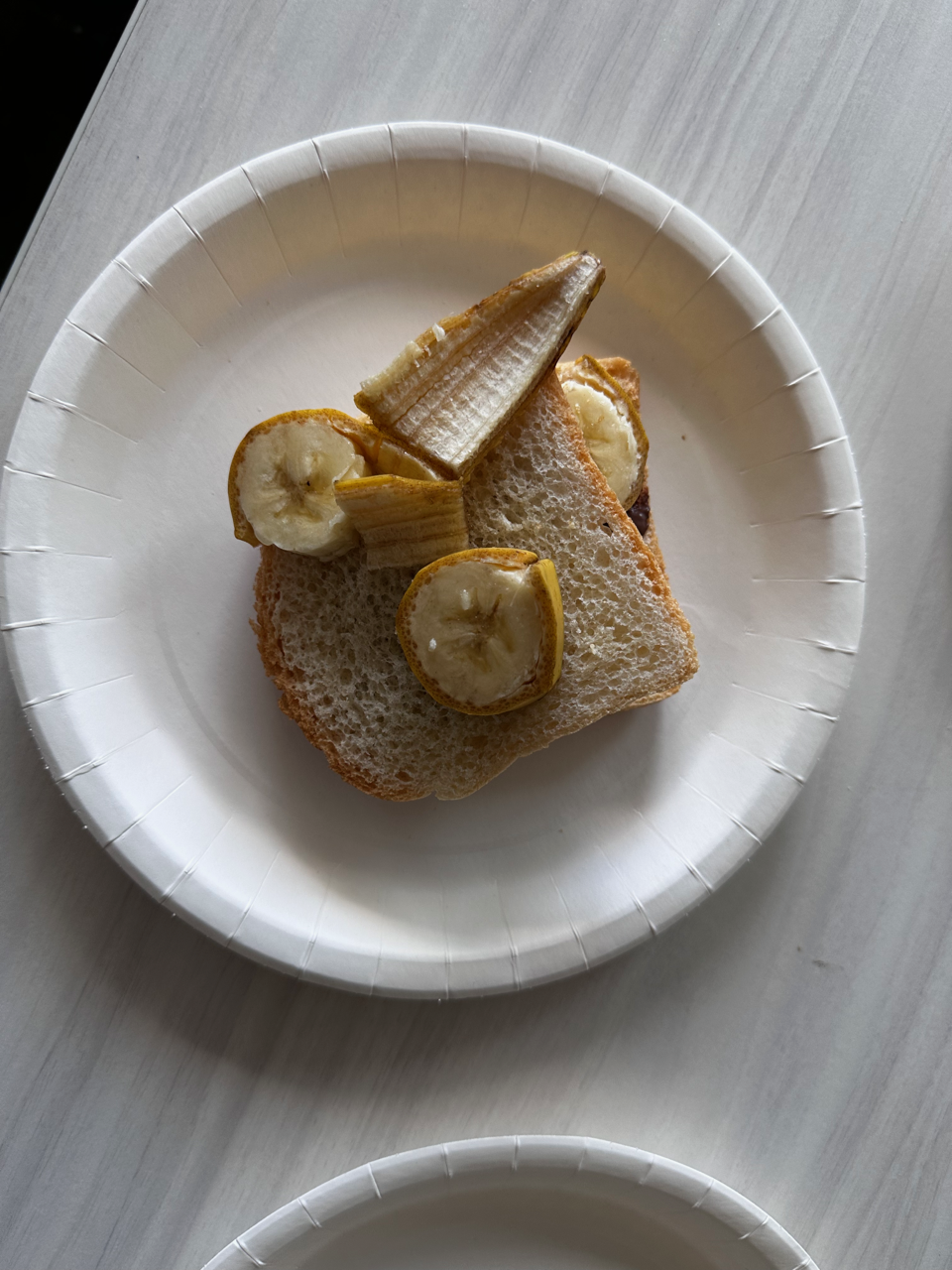 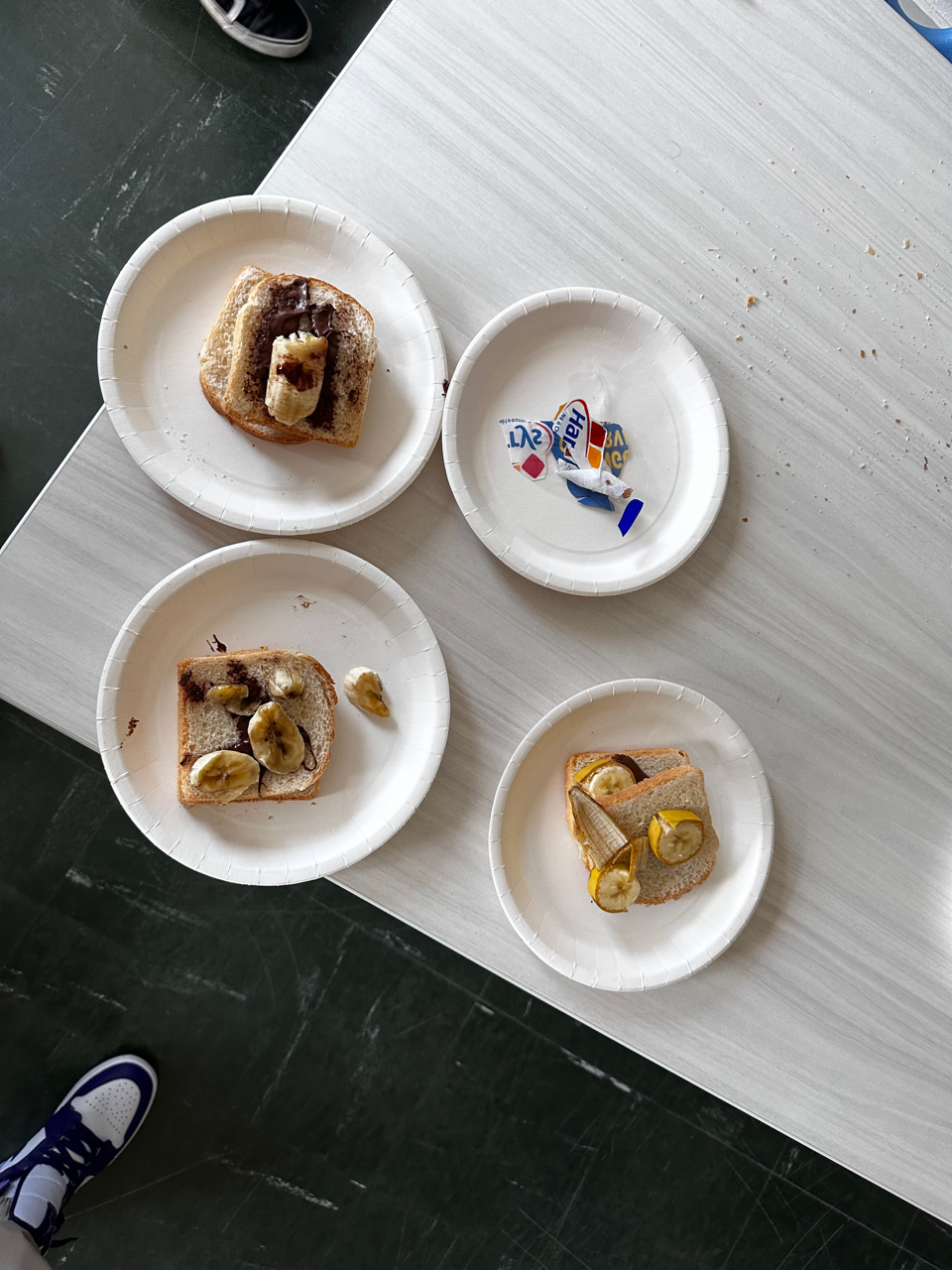 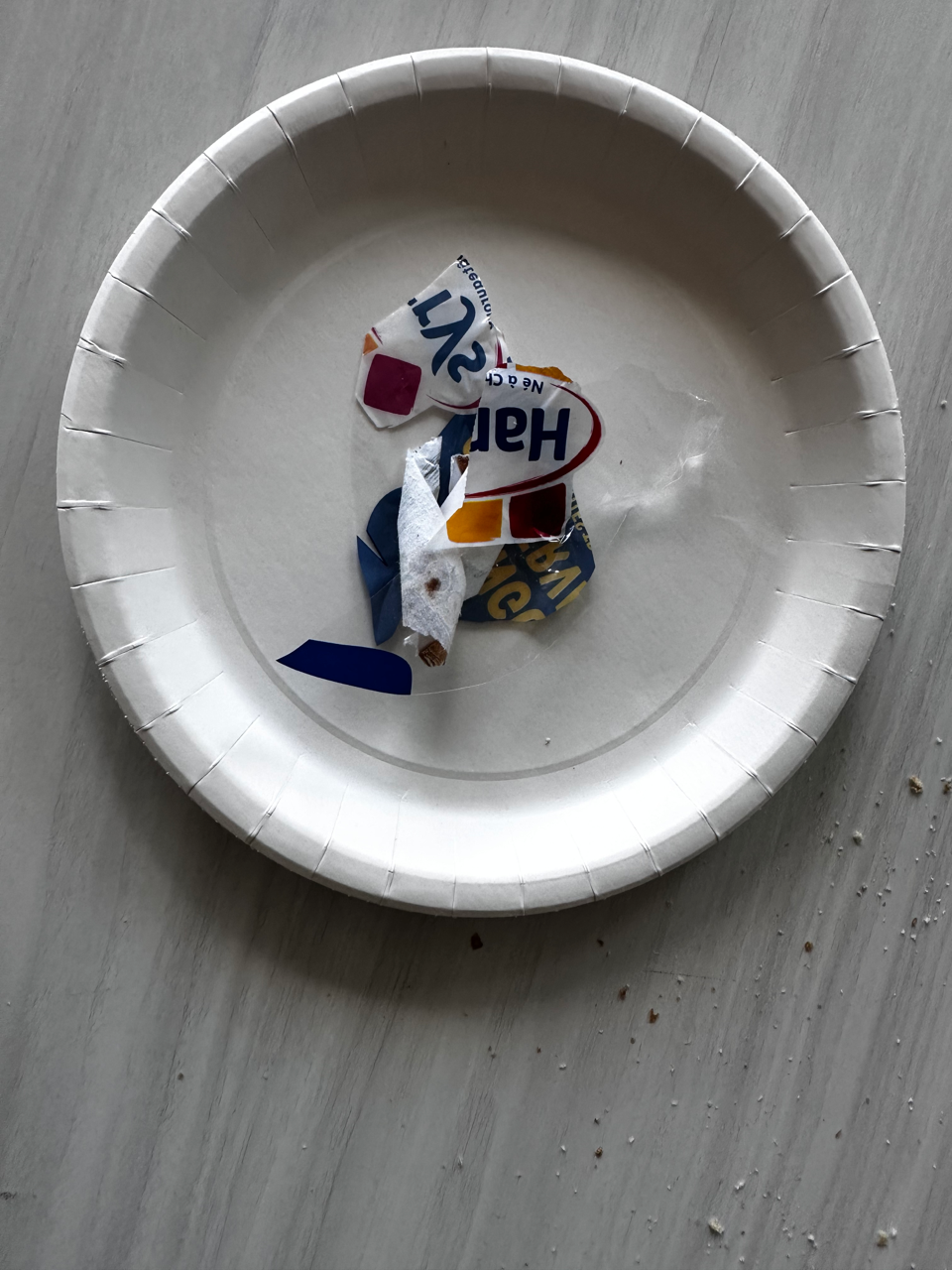 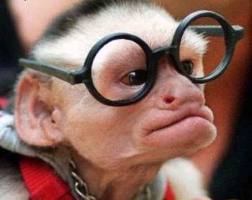 C. Premiers exemples
C.2 Il se passe quoi si …
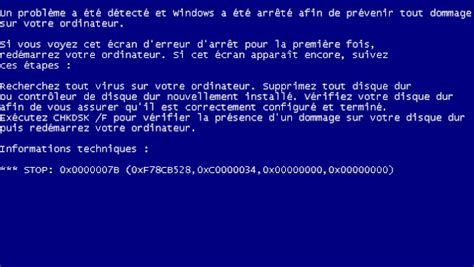 Vous n’avez ni 
Pain
Nutella
Banane
Quel que soit votre système d’exploitation (Win XX, Linux XX, OSX XX)
C. Premiers exemples
C.3 Règle d’or #1
Tout algorithme est faux, mais il fait ce qu’on lui demande – enfin on l’espère !
Nombre de failles 0 day découvertes quotidiennement
Même une IA (Chat GTP) peut se tromper - surtout en informatique
C. Premier exemple
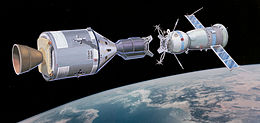 C.4 Epic faills
RDV Apollo &  Soyouz
RDV presque manqué parce que les russes parlaient en mètre, les état-uniuniens en pouce
=> bien lire les spécifications
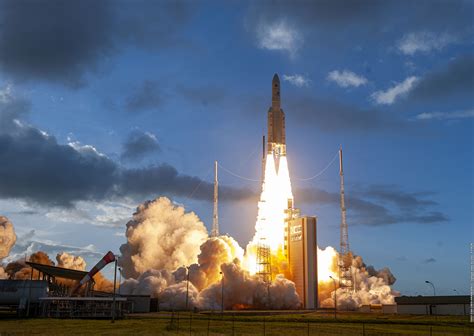 Lancement de la première fusée Ariane 5
Lien vers la vidéo
C.5 Documentation en anglais
https://fr.wikipedia.org/wiki/Course_%C3%A0_l%27espace
https://en.wikipedia.org/wiki/Space_Race
C. Premier exemple
C.6 les 10 règles de la Nasa
1. Avoid complex flow constructs, such as goto and recursion.
All loops must have fixed bounds. This prevents runaway code.
Avoid heap memory allocation.
Restrict functions to a single printed page.
Use a minimum of two runtime assertions per function.
Restrict the scope of data to the smallest possible.
Check the return value of all non-void functions, or cast to void to indicate the return value is useless.
Use the preprocessor sparingly.
Limit pointer use to a single dereference, and do not use function pointers.
Compile with all possible warnings active; all warnings should then be addressed before release of the software.

Source
Plan
Info diverses 
C’est quoi un algo ? 
Premiers exemples 
Types d’action 
Schéma alternatif
Schéma alternatif en cascade
Schéma de choix
Expression logique complexe
D. Types d’action
D.1 Action simple / imperative
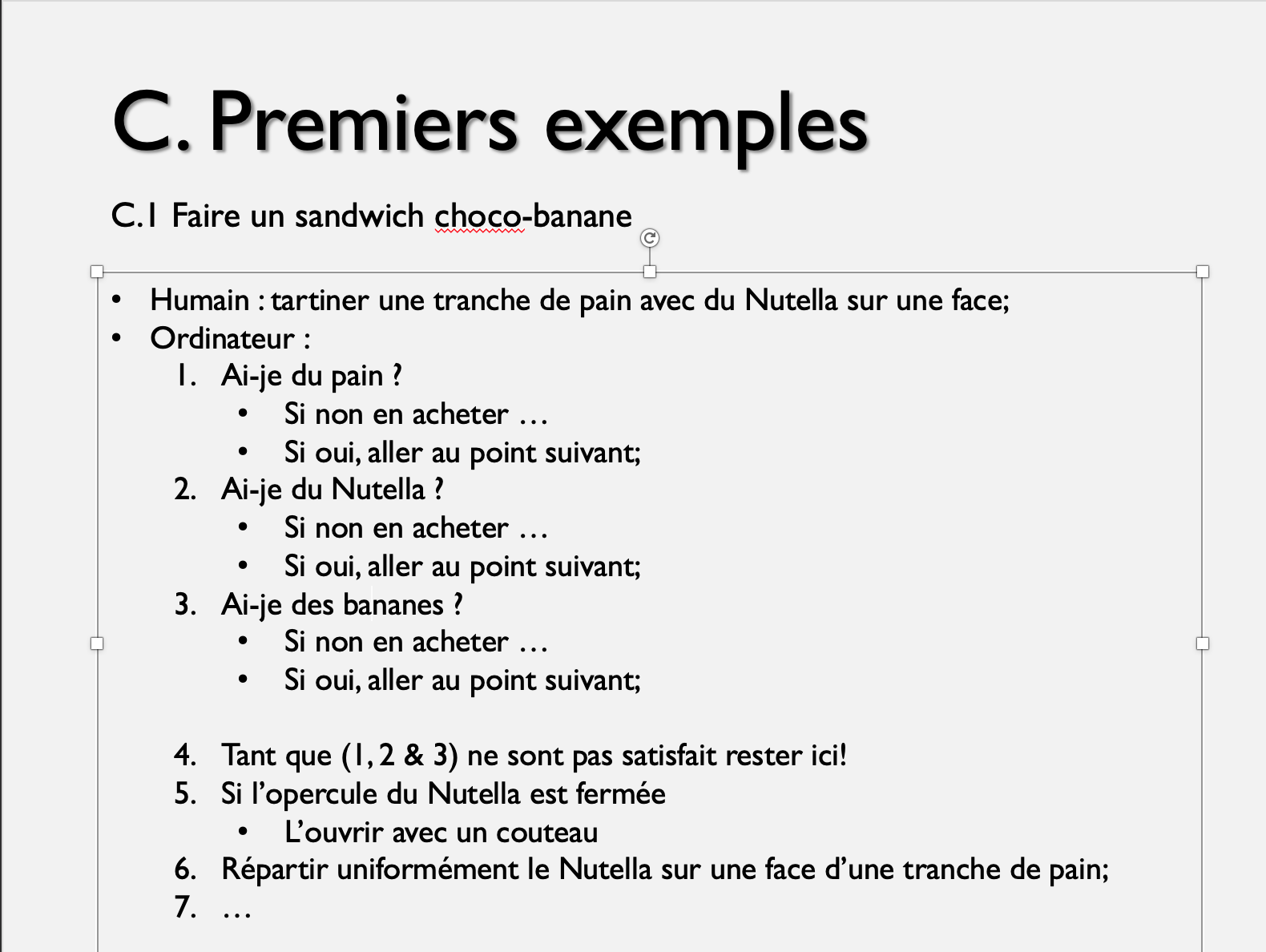 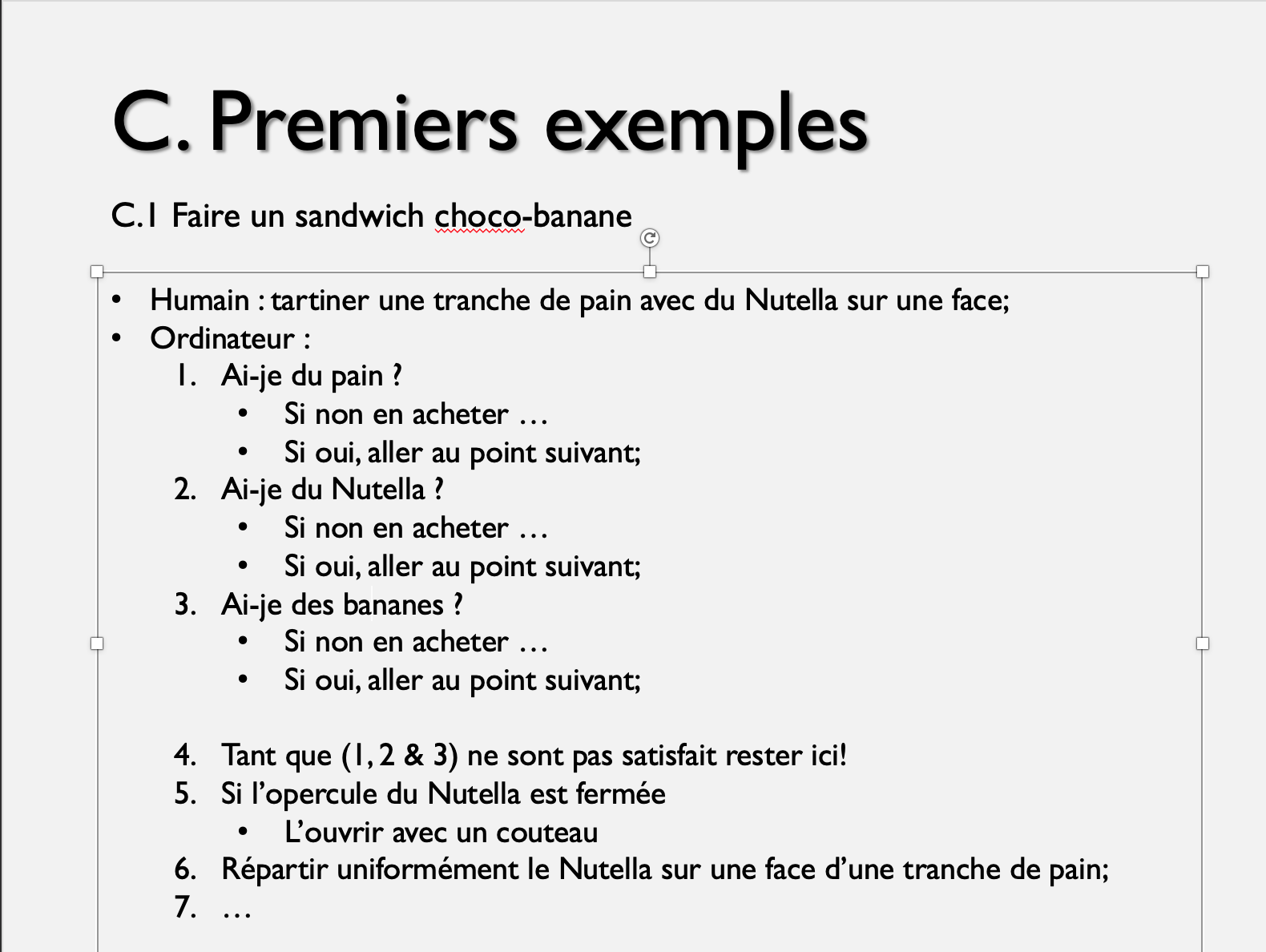 Action simple
D. Types d’action
D.2 Action conditionnelle
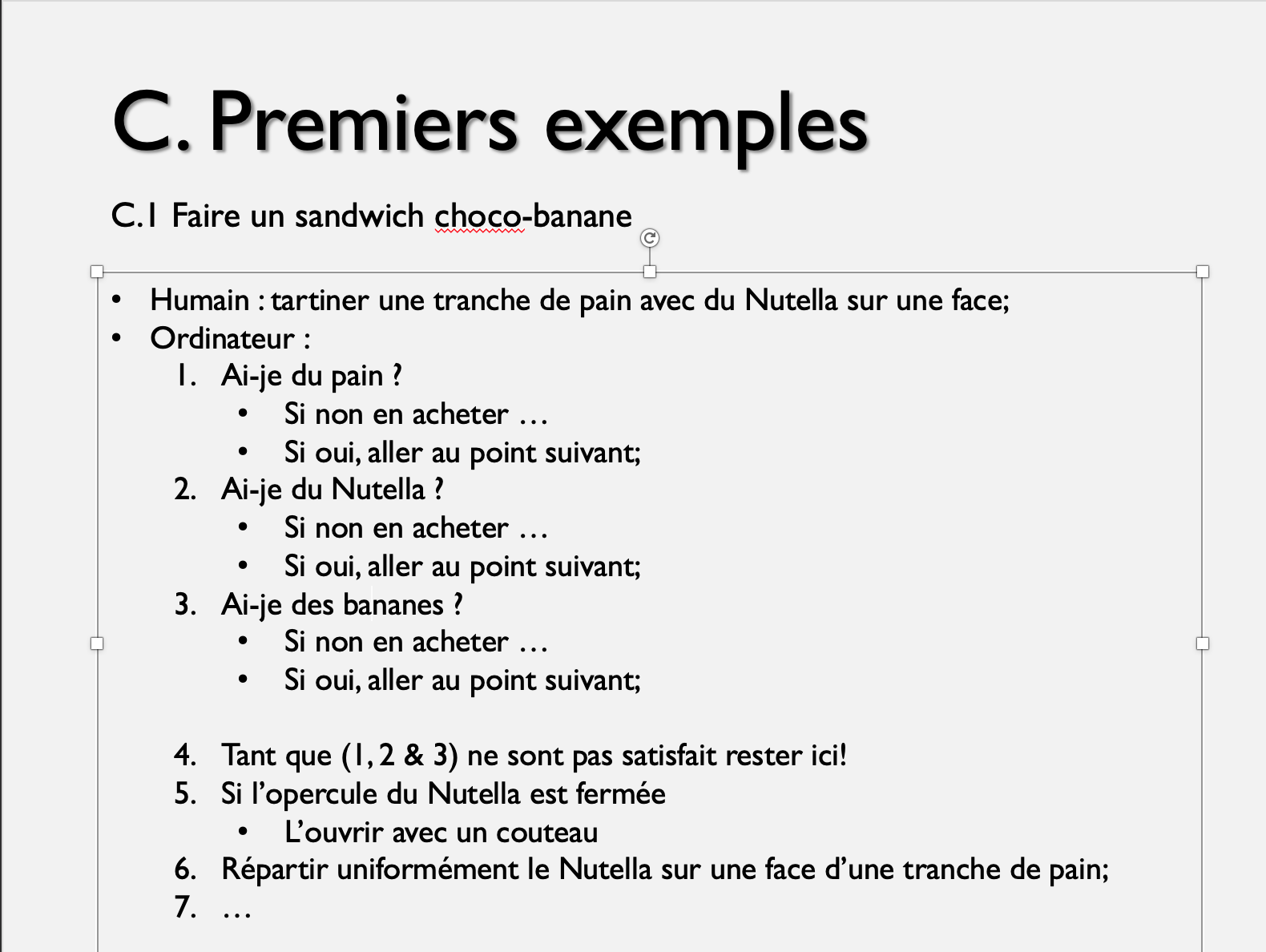 Action conditionnelle
D. Types d’action
D.3 Action répétitive
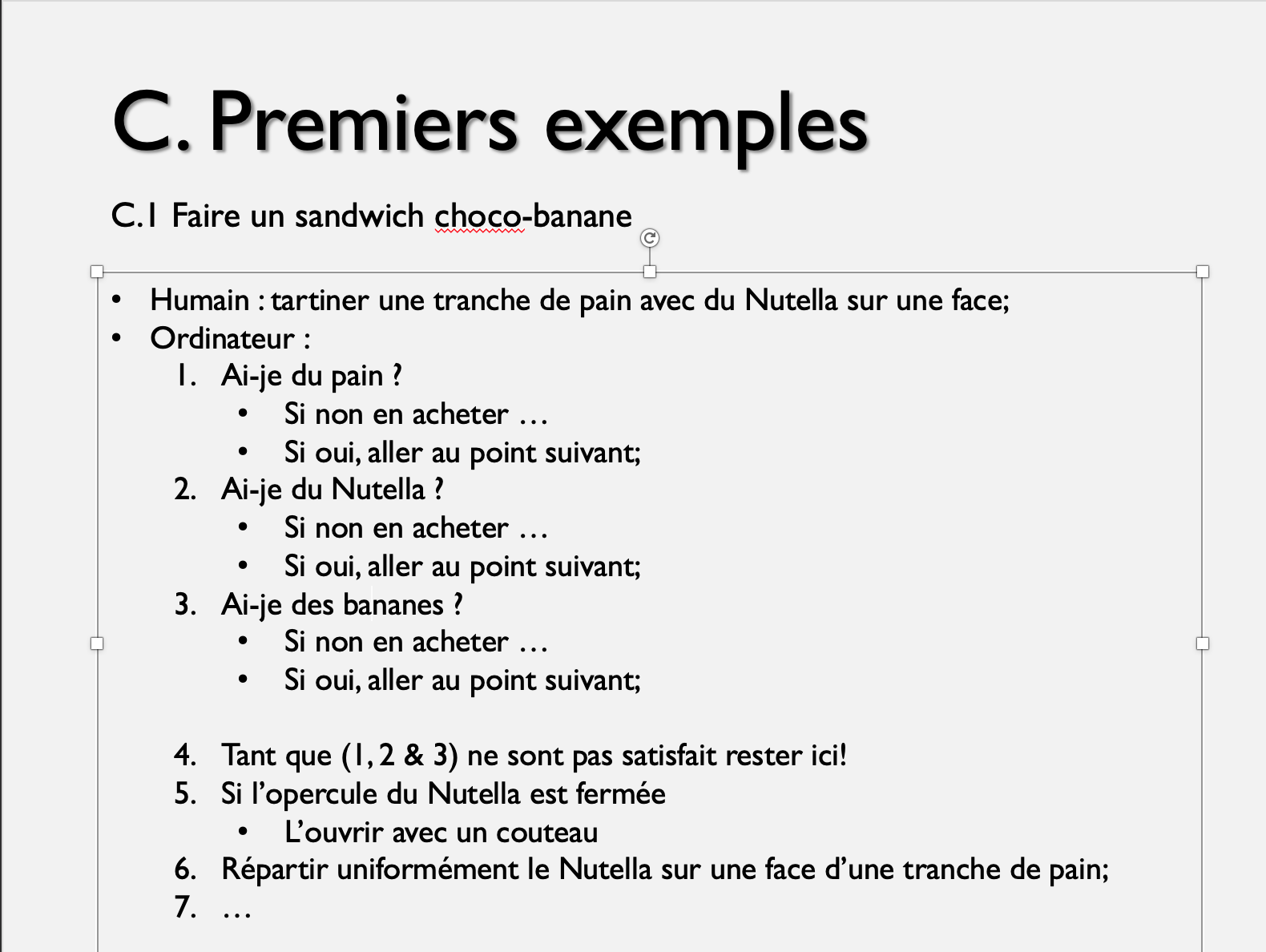 Action répétitive
D. Types d’action
Combinaison des toutes les autres actions :
Simple : répartir le Nutella
Répétitive : répartir le Nutella uniformément
Conditionnelle : il se passe quoi si on n’a plus de Nutella ?
D.4 Action complexe
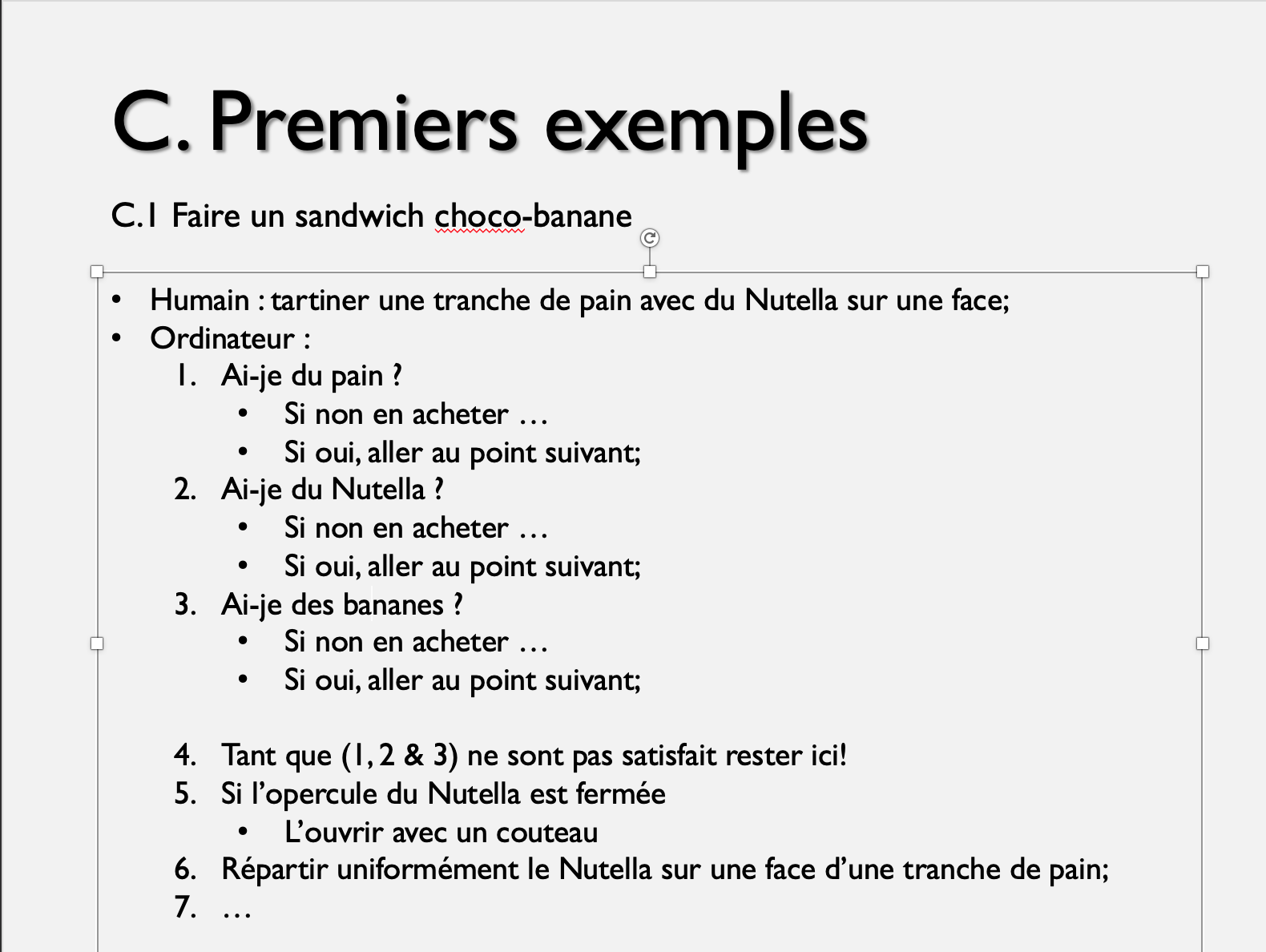 Action simple
Plan
Info diverses 
C’est quoi un algo ? 
Premiers exemples 
Types d’action 
Schéma alternatif
Schéma alternatif en cascade
Schéma de choix
Expression logique complexe
E. Schéma alternatif
Coller du tube PVC
Fonction
(voir  www.mr-bricolage.fr/
     ?cat=espconseil&page=7&chapitre=Plomberie&choix=386&livre=bricolage)
Le tube PVC est devenu le matériau courant des évacuations d’eau
Une canalisation est constituée ...
Commentaires
1. Nettoyer les surfaces à coller avec du papier de verre fin
2. Eventuellement les dégraisser au trichloréthylène
3. Etaler de la colle sur les deux surfaces
4. Emboîter les deux éléments bien à fond et dans la   
    position souhaitée. La colle sèche en quelques minutes
Coller du tube PVC
Objectif
(voir  www.mr-bricolage.fr/
     ?cat=espconseil&page=7&chapitre=Plomberie&choix=386&livre=bricolage)
1. Nettoyer les surfaces à coller avec du papier de verre fin
2. Eventuellement les dégraisser au trichloréthylène
3. Etaler de la colle sur les deux surfaces
4. Emboîter les deux éléments bien à fond et dans la   
    position souhaitée
;
;
;
// La colle sèche en quelques minutes
;
Marque de commentaire(s). Tout ce qui suit n’est pas pris en compte. Aide le développeur!
Instruction(s) impérative(s)
Marqueur de fin d’instruction
Instruction conditionnelle
Quelle est la condition ?
si les surfaces sont grasses, alors les dégraisser ...
expression logique (vrai ou faux)
et sinon ?
sinon RIEN !
Cas général :
- plusieurs actions à enchaîner si condition remplie
- plusieurs autres actions à enchaîner dans le cas contraire
- dans tous les cas reprendre ensuite le traitement normal
En général:
action1;

action2;
A faire dans tous les cas
action3;

action4;
A faire si une certaine condition 
est vraie
action5;

action6;
A faire si cette même condition 
est fausse
A faire dans tous les cas
action7;
Exemple :
verifierVie;

verifierArmes;
A faire dans tous les cas
attaquerBoss;

…;
A faire si une certaine condition 
est vraie
prendrePotion;

…;
A faire si cette même condition 
est fausse
A faire dans tous les cas
partir;
E.1 représentation
graphique
verifierVie;

verifierArmes;
(organigramme / 
  algorigramme)
toutEstOK?
non
oui
prendrePotion;

…;
attaquerBoss;

…;
partir;
E.2 Représentation textuelle
action1;
action2;

	
	action3;
	action4;


	action5;
	action6;


action7;
si (une condition est vérifiée)
si (cette condition n’est pas vérifiée)
dans tous les cas
verfifierVie;
verifierArmes;
si (toutEstOK)
	attaquerBoss;
…si (non toutEstOK)

	prendrePotion;
…


partir;
action1;
action2;

	
	action3;
	action4;



	action5;
	action6;


action7;
si (une condition est vérifiée)
si (cette condition n’est pas vérifiée)
dans tous les cas
dans tous les cas
Opérateur de négation d’une expression logique
E.3 Autre représentation textuelle
verfifierVie;
verifierArmes;
si (toutEstOK)
   attaquerBoss;
   …sinon

    prendrePotion;
    …

fsi
partir;
verfifierVie;
verifierArmes;

	attaquerBoss;
…

	prendrePotion;
…


partir;
si (toutEstOK)
si (non toutEstOK)
dans tous les cas
On répète deux fois la même condition
Décalage = Indentation
verfifierVie;
verifierArmes;
si (toutEstOK)
  
   attaquerBoss;
   …sinon

   prendrePotion;
   …

fsi

partir;
Schémas séquentiels
Schéma alternatif
E.4 Cas particulier : absence de la condition sinon
action1;

action2;
A faire dans tous les cas
action3;

action4;
A faire si une certaine condition 
est vraie
A faire dans tous les cas
action7;
Exemple :
verfifierVie;
verifierArmes;
si (toutEstOK)
    attaquerBoss;
    …fsi

partir;
E.5 En résumé
séquence d'instructions alignées verticalement (même indentation)
si ( condition )


sinon

fsi
schéma alternatif  :
si ( condition )


fsi
condition
=  expression booléenne
(vraie ou fausse)
entre parenthèses
indentation de la séquence d'instructions dans les blocs "alors" et "sinon"
Plan
Info diverses 
C’est quoi un algo ? 
Premiers exemples 
Types d’action 
Schéma alternatif
Schéma alternatif en cascade
Schéma de choix
Expression logique complexe
F. Schéma alternatif en cascade
si (exprLog1)
    sequ1;
sinon
    si (exprLog2)
        sequ2;
    sinon
        si (exprLog3)
            sequ3;    
        sinon
            sequ4;
        fsi
    fsi    
fsi
Différentes expressions logiques
3 niveaux d'imbrication => 3 niveaux d'indentation
=> 3 fois  plus pénible à gérer => 3 fois plus illisible que du code « normal »
Exemple : 

si (peuDeVie)
    prendreUnePotion
sinon
    si (jeSuisUnGerrier)
        attaquerAvecEpee;
    sinon
        si (jeSuisUnMage)
           lancerUnSort;
        sinon
           partir;
        fsi
    fsi
fsi
expressions logiques
différentes
si (exprLog1)
    sequ1;
sinon
    si (exprLog2)
        sequ2;
    sinon
        si (exprLog3)
            sequ3;    
        sinon
            sequ4;
        fsi
    fsi    
fsi
si (exprLog1)
    sequ1;
sinon
_si (exprLog2)
    sequ2;
sinon
_si (exprLog3)
    sequ3;    
sinon
// tous autres cas
    sequ4;
fsi
3 niveaux d'imbrication => 
1 niveau d'indentation =>
3 fois plus lisible
3 niveaux d'imbrication => 
3 niveaux d'indentation
Exemple : 

si (peuDeVie)
    prendreUnePotion
sinon
    si (jeSuisUnGuerrier)
        attaquerAvecEpee;
    sinon
        si (jeSuisUnMage)
           lancerUnSort;
        sinon
           partir;
        fsi
    fsi
fsi
si (peuDeVie)
    prendreUnePotion








fsi
sinon_si (jeSuisUnGuerrier)
    attaquerAvecEpee;
sinon_si(jeSuisUnMage)
    lancerUnSort;
sinon
    partir;
Plan
Info diverses 
C’est quoi un algo ? 
Premiers exemples 
Types d’action 
Schéma alternatif
Schéma alternatif en cascade
Schéma de choix
Expression logique complexe
G. Schéma de choix
si (variableDeChoix  ens1)
    sequ1;







fsi
sinon_si (variableDeChoix  ens2)
    sequ2;
sinon_si (variableDeChoix  ens3)
    sequ3;
sinon // tous autres cas
    sequ4;
ensi : ensemble de valeurs 
                 de même type que 
                 variableDeChoix
ensi et ensj disjoints
choix_sur variableDeChoix entre

  cas ens1 :
    sequ1;
  cas ens2 :
    sequ2;
  cas ens3 :
    sequ3;    
  autre :
    sequ4;

fchoix
choix_sur monPersonnage entre

  cas jeSuisUnGuerrier :
    attaquerAvecEpee;
  cas jeSuisUnMage :
    lancerUnSort;
  cas jeSuisUnSuperPlombier :
    lancerUneBouleDeFeu;    
  autre :
    partir;

fchoix
Plan
Info diverses 
C’est quoi un algo ? 
Premiers exemples 
Types d’action 
Schéma alternatif
Schéma alternatif en cascade
Schéma de choix
Expression logique complexe
H. Expressions logiques complexes
opérateur logique
H.1 Opérateur ET
Schémas alternatifs imbriqués
si (exprLog1 ET exprLog2)

    sequ1;

fsi

sequn;
si (exprLog1)
   




fsi

sequn;
si (exprLog2)
    sequ1;
fsi
un seul niveau d'imbrication
expression logique complexe
on n'exécute sequ1 que si 
les deux expressions logiques sont vraies en même temps
Exemple de schémas alternatifs imbriqués
si (jeSuisUnMage)
   




fsi
avancer;
si (beaucoupDeVie)
    attaquer;
fsi
si (jeSuisUnMage ET beaucoupDeVie)

    attaquer;

fsi
avancer;
Exemple :
Schémas alternatifs imbriqués
si (exprLog1)







fsi
si (jeSuisUnMage)
   






fsi
avancer;
si (beaucoupDeVie)
    attaquer;
sinon
    prendreUnePotion;
fsi
si (exprLog2)
    sequ1;
sinon
    sequ2;
fsi
impossible à simplifier
On ne peut pas simplifier
s'il y a 2 séquences différentes
opérateur logique
H.2 Opérateur OU
Schémas alternatifs imbriqués
si (exprLog1)
    sequ1;
sinon



fsi
si (exprLog1 OU exprLog2)

    sequ1;

fsi
si (exprLog2)
    sequ1;
fsi
un seul niveau d'imbrication
expression logique complexe
on exécute sequ1  
si  exprLog1 est vraie 
ou, à défaut,  
si  exprLog2 est vraie
Exemple de schémas alternatifs imbriqués :
si (beaucoupDeVie)
    attaquer;
sinon



fsi
si (jeSuisUnGuerrier)
    attaquer;
fsi
si (beaucoupDeVie OU jeSuisUnGuerrier)

    Attaquer;

fsi